Social Media Results
April
KXII’s Facebook has consistently placed between 70-120th place in the company’s leaderboard. After the changes we’ve made this month, our rank grew rapidly. 4/29 we ranked #1 against all Gray Facebooks even ones with millions of followers.
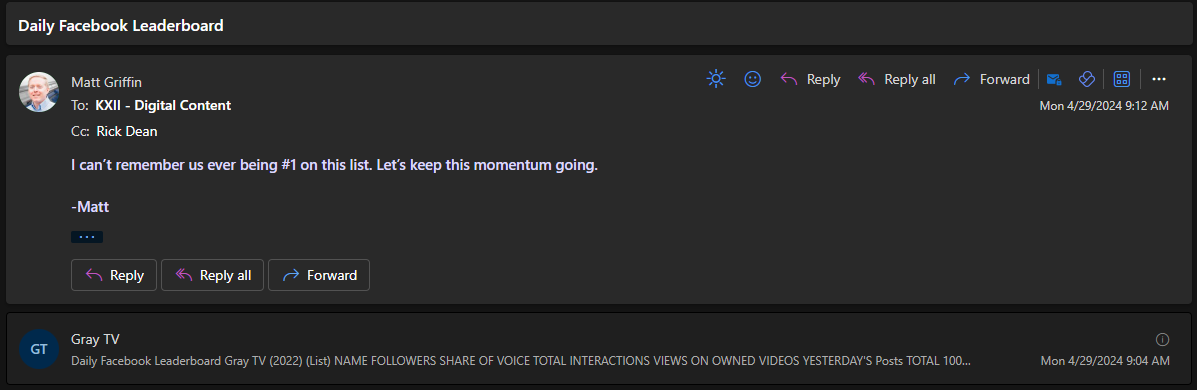 Reach MORE than doubled between March and April on BOTH our Instagram and Facebook Pages.
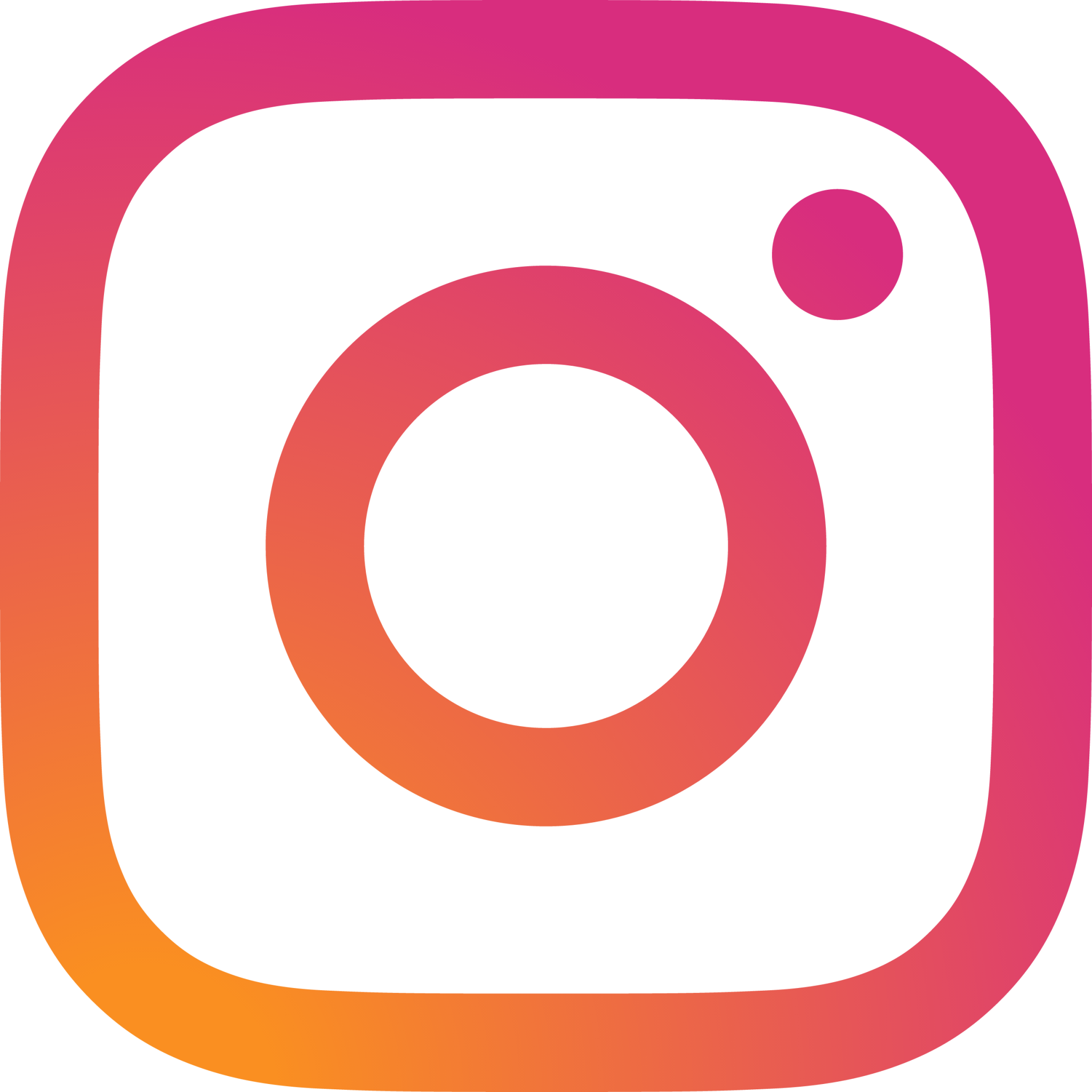 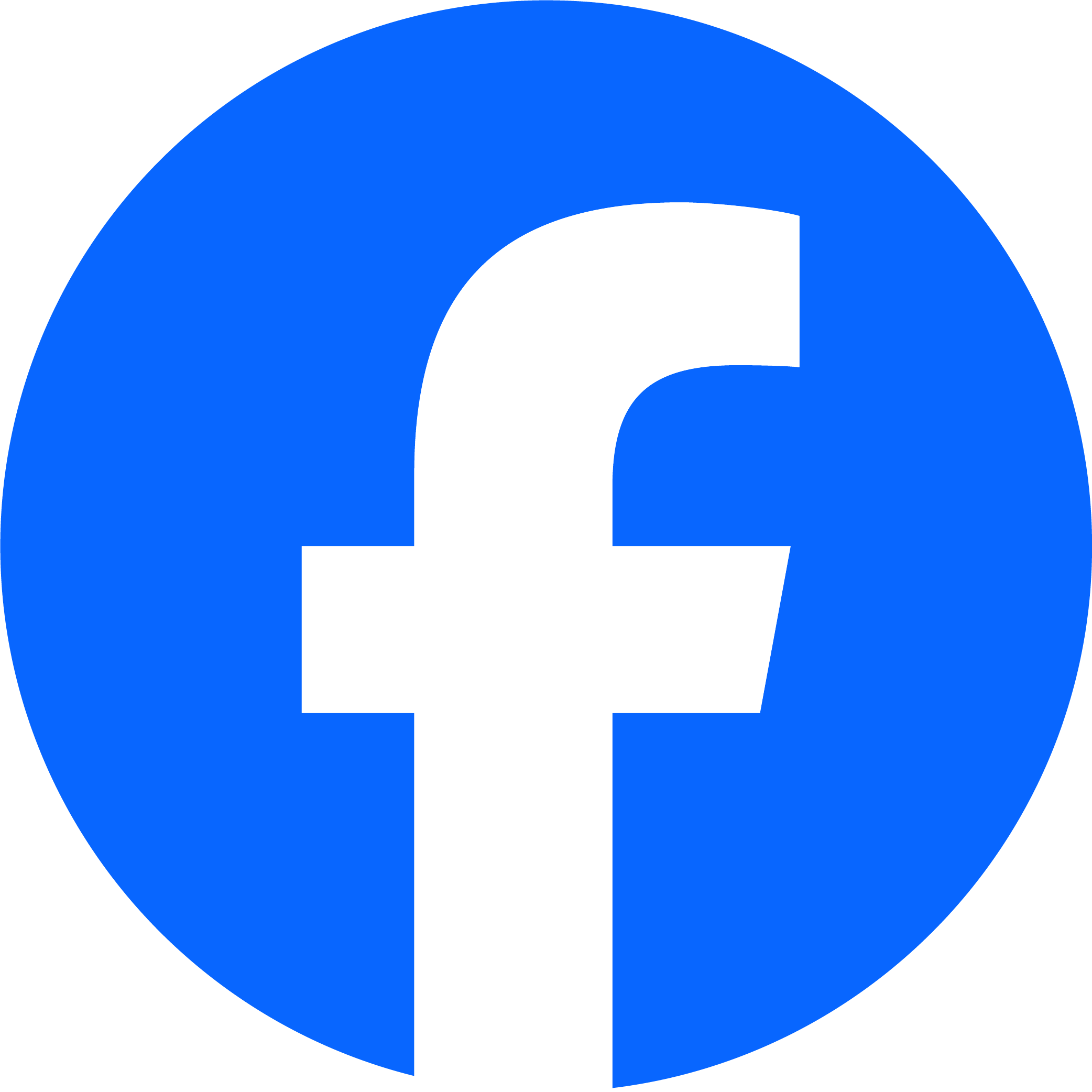 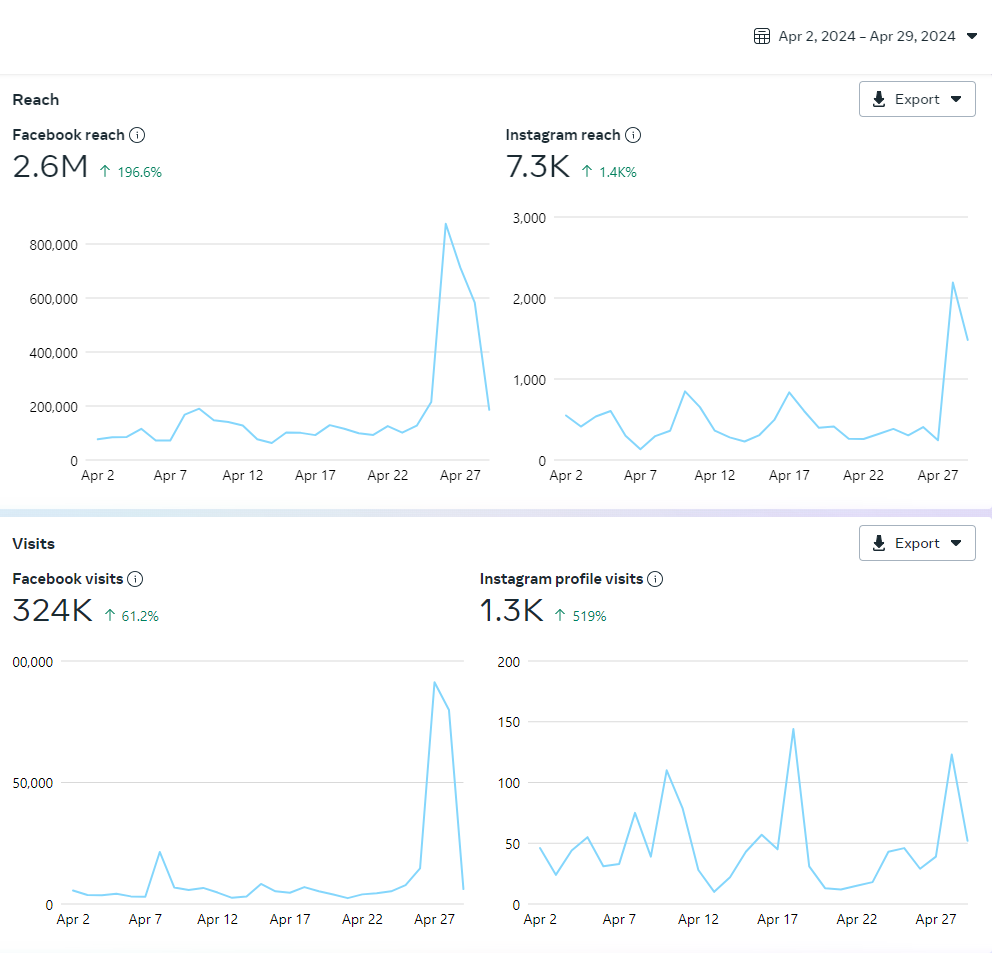 Instagram Reach increased by OVER 1000% and Interactions increased by OVER 2000%. We gained some followers and every link we posted was clicked (although not many were posted). We also had a differ post
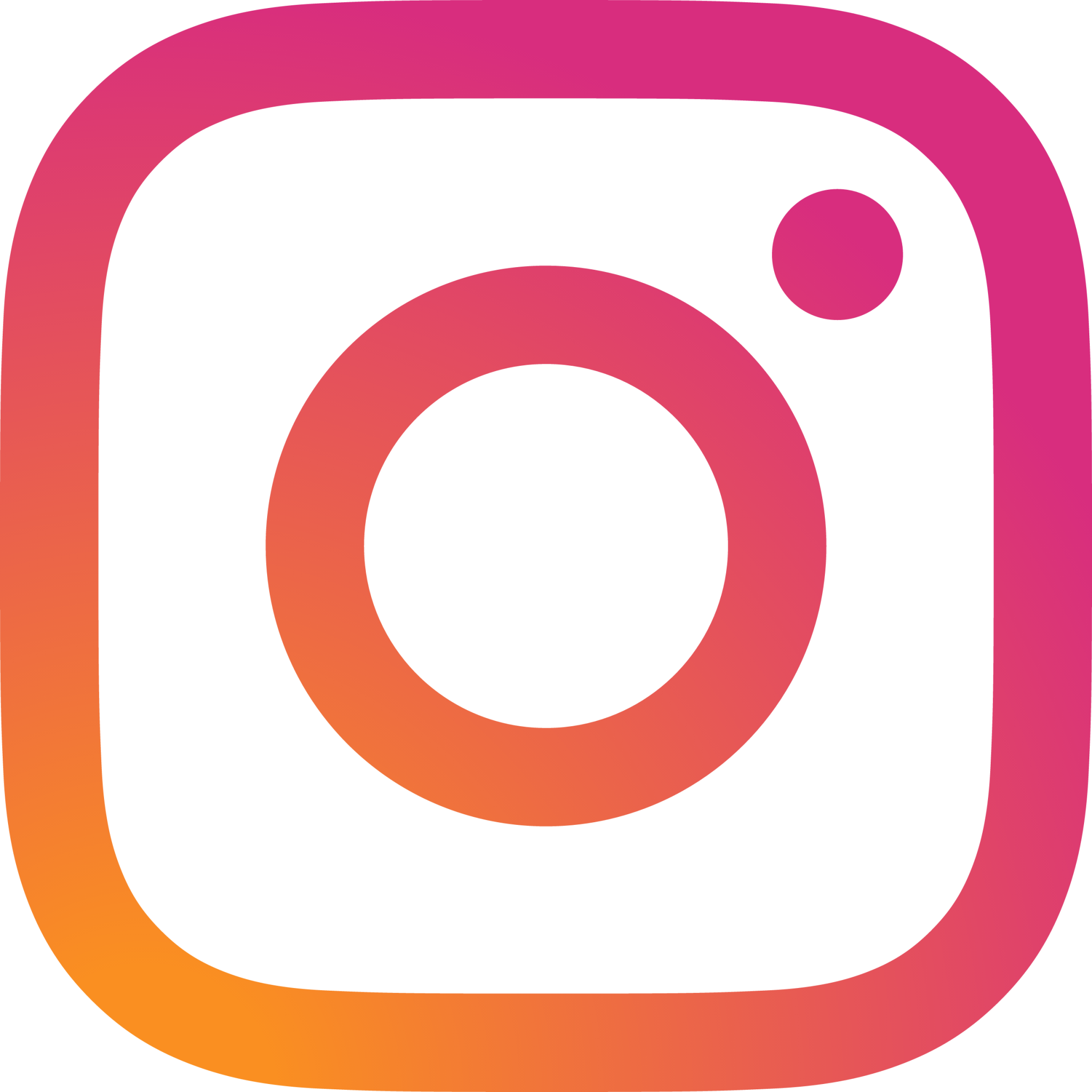 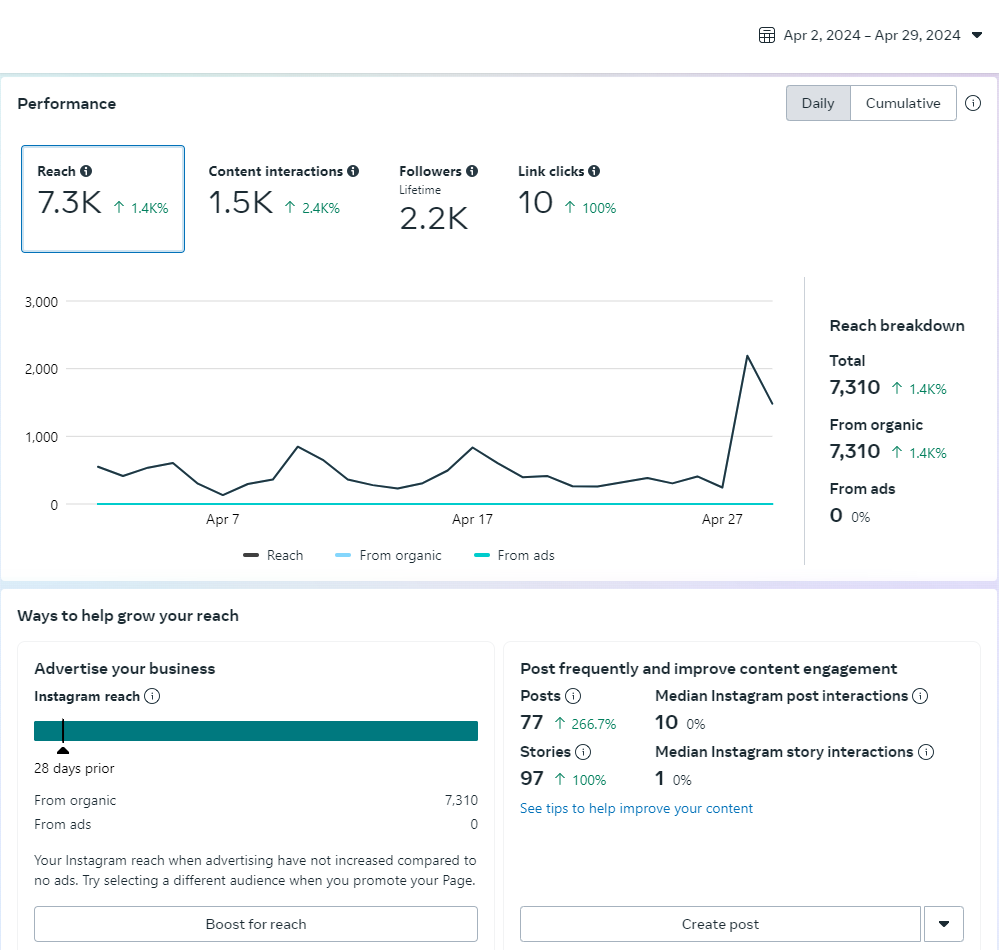 Instagram after 1 month
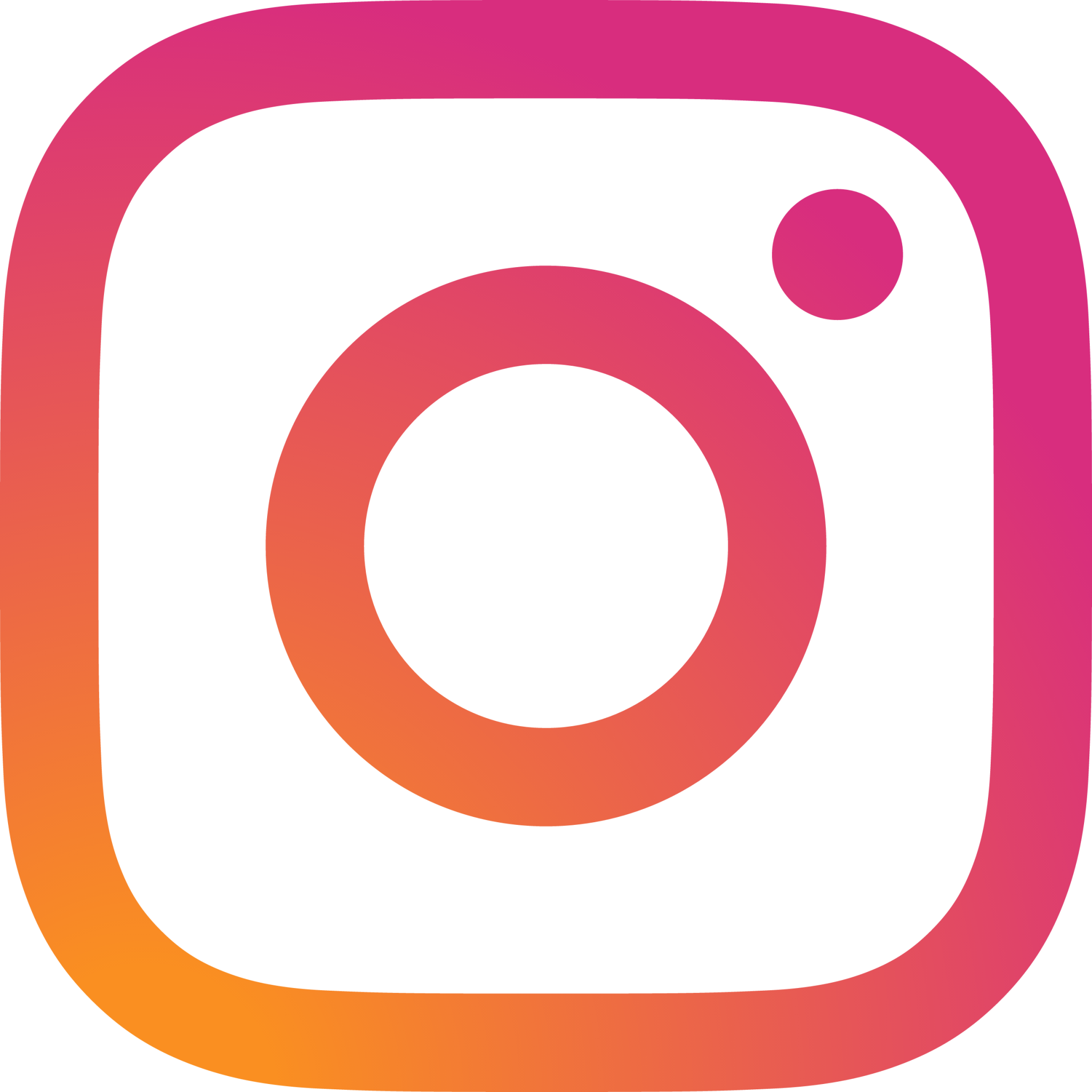 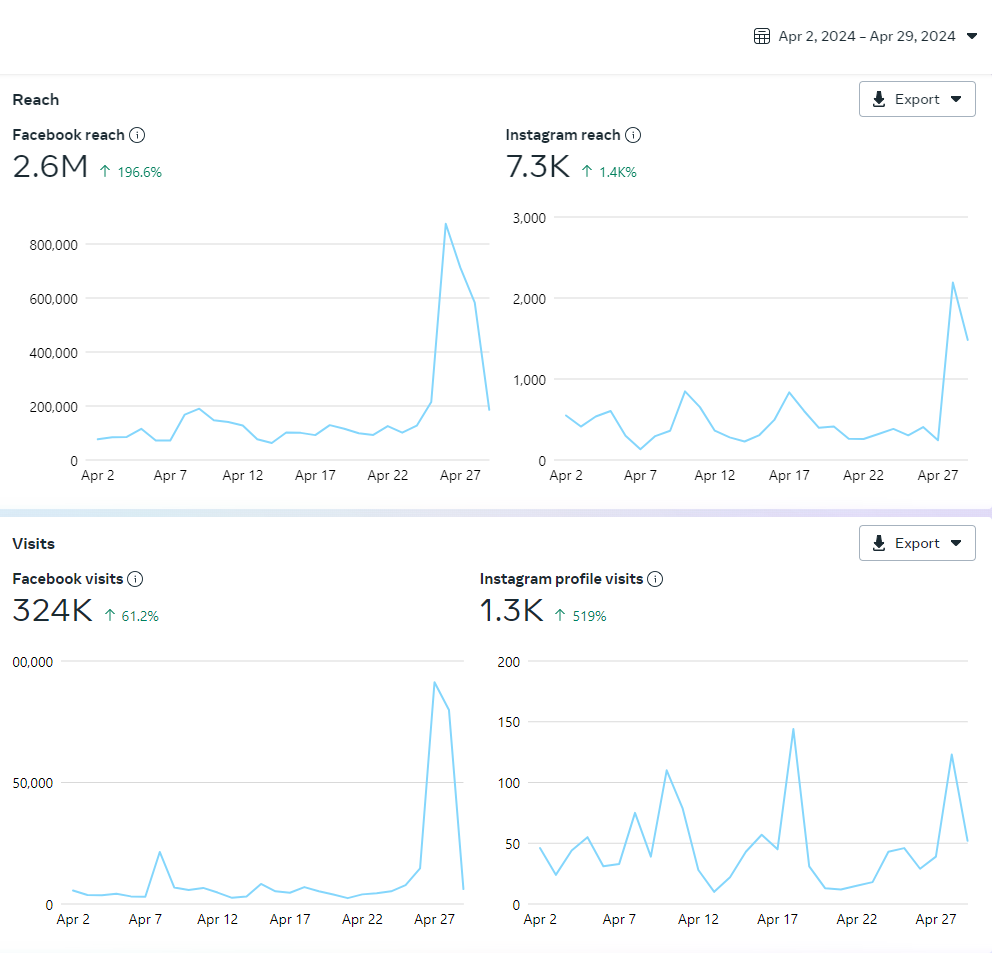 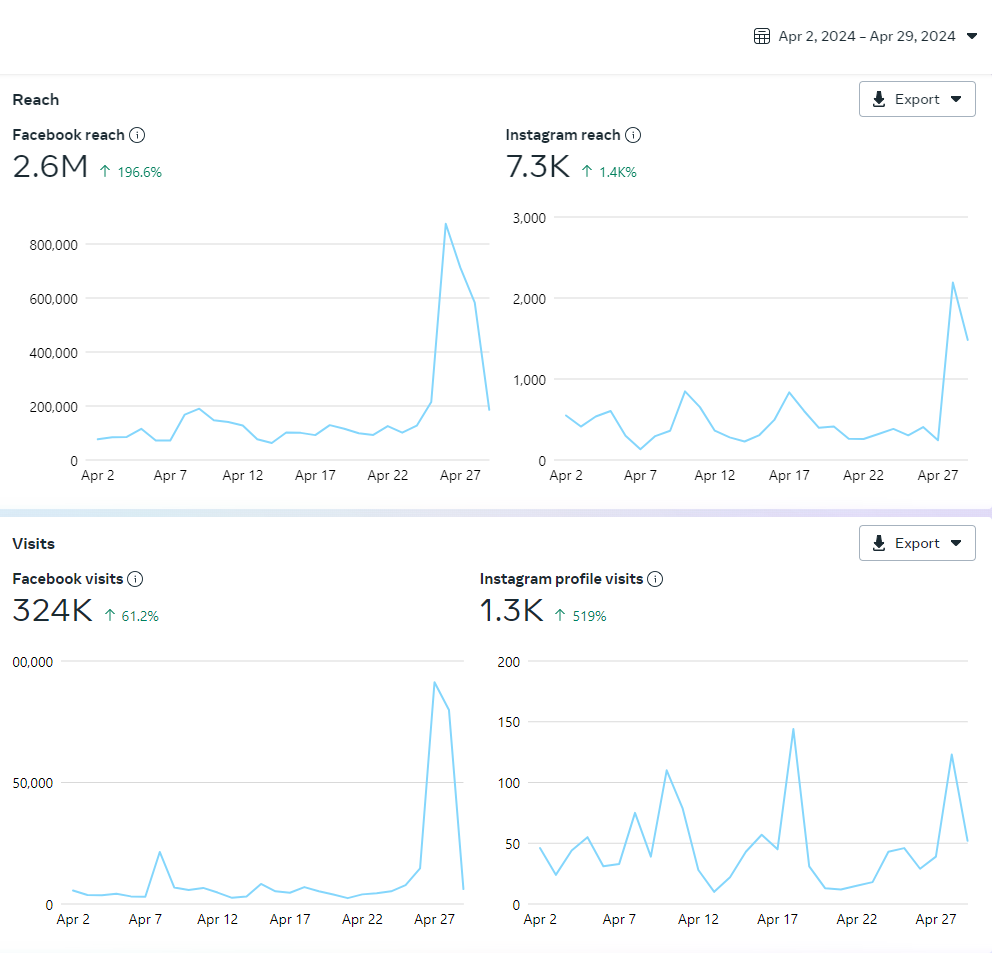 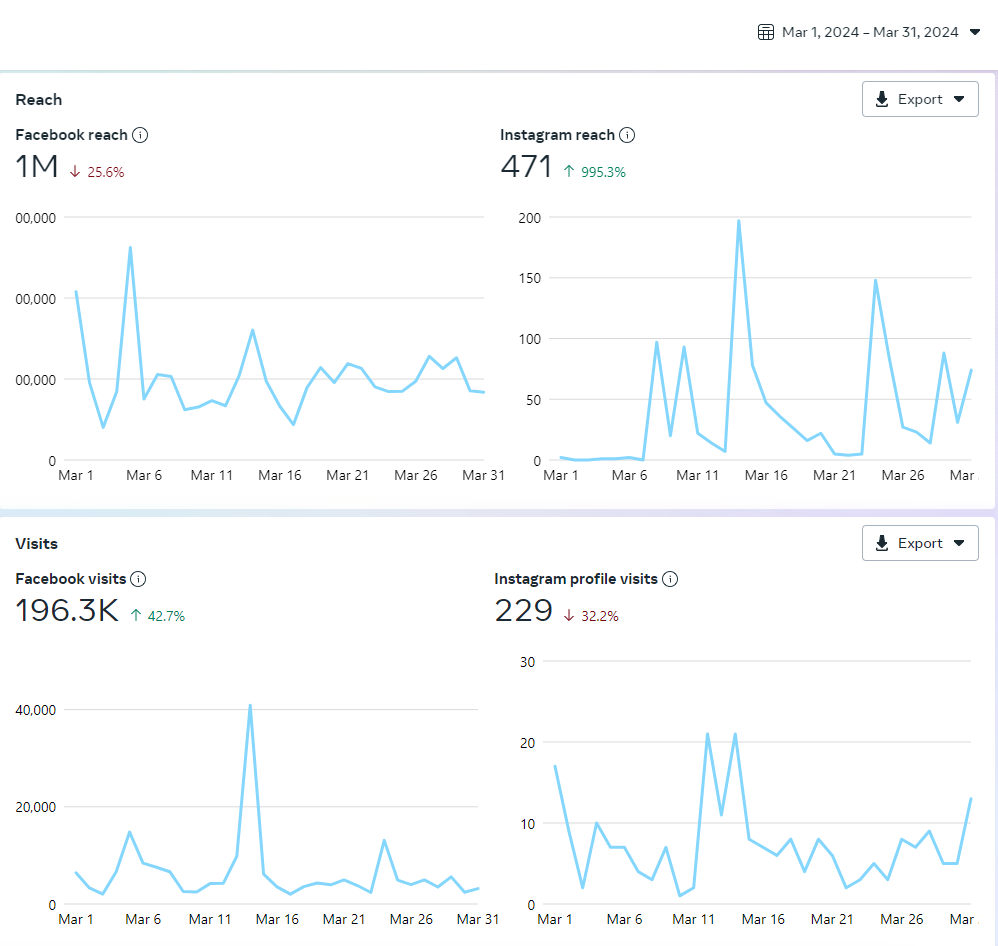 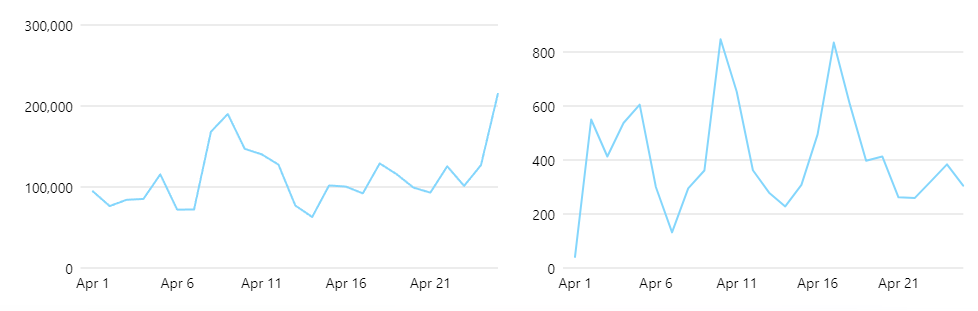 These dips are weekends.
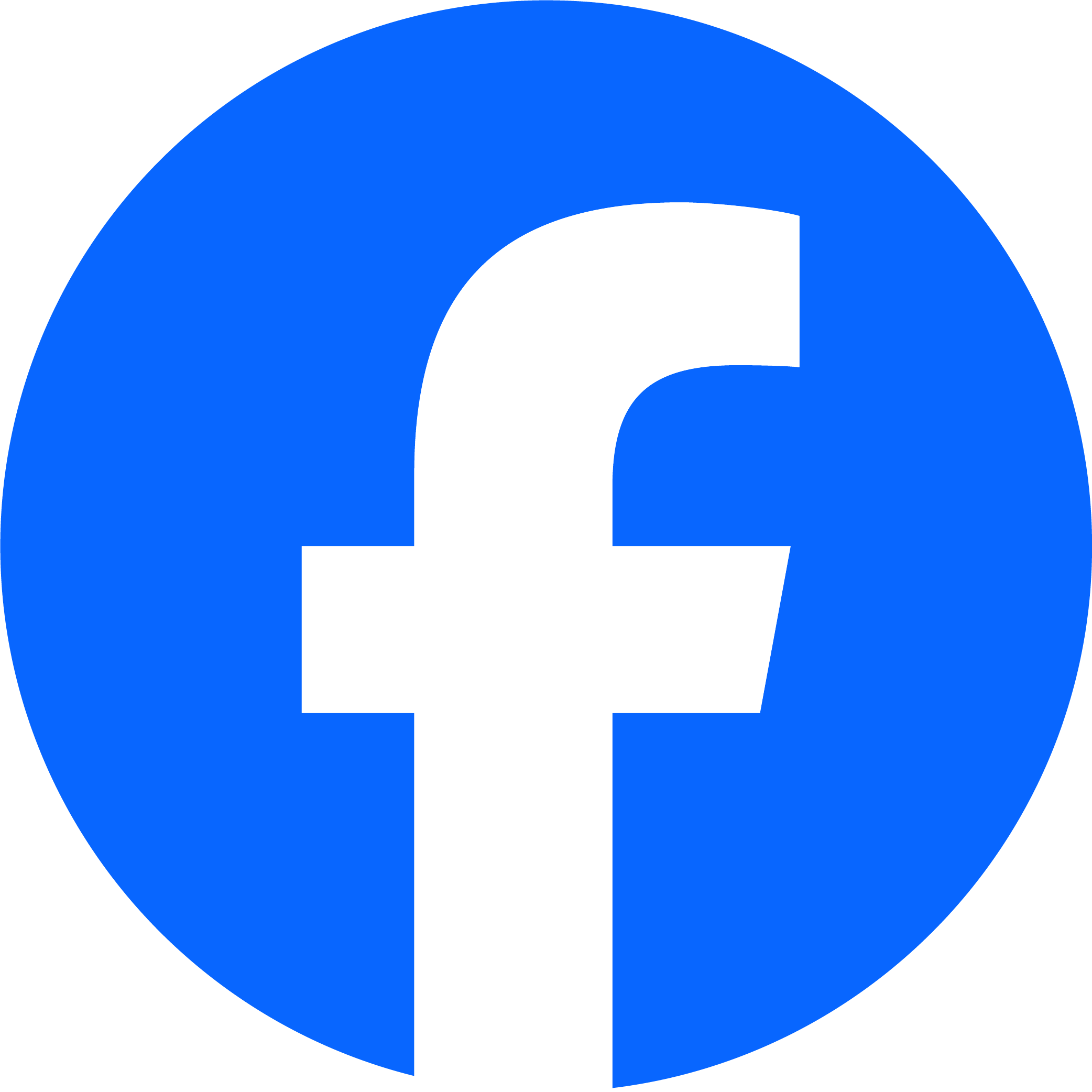 Facebook Reach and Interactions increased while link clicks went down. We’re assuming this has to do with how much severe weather coverage happened, yet we still ranked #1 after a viral post.
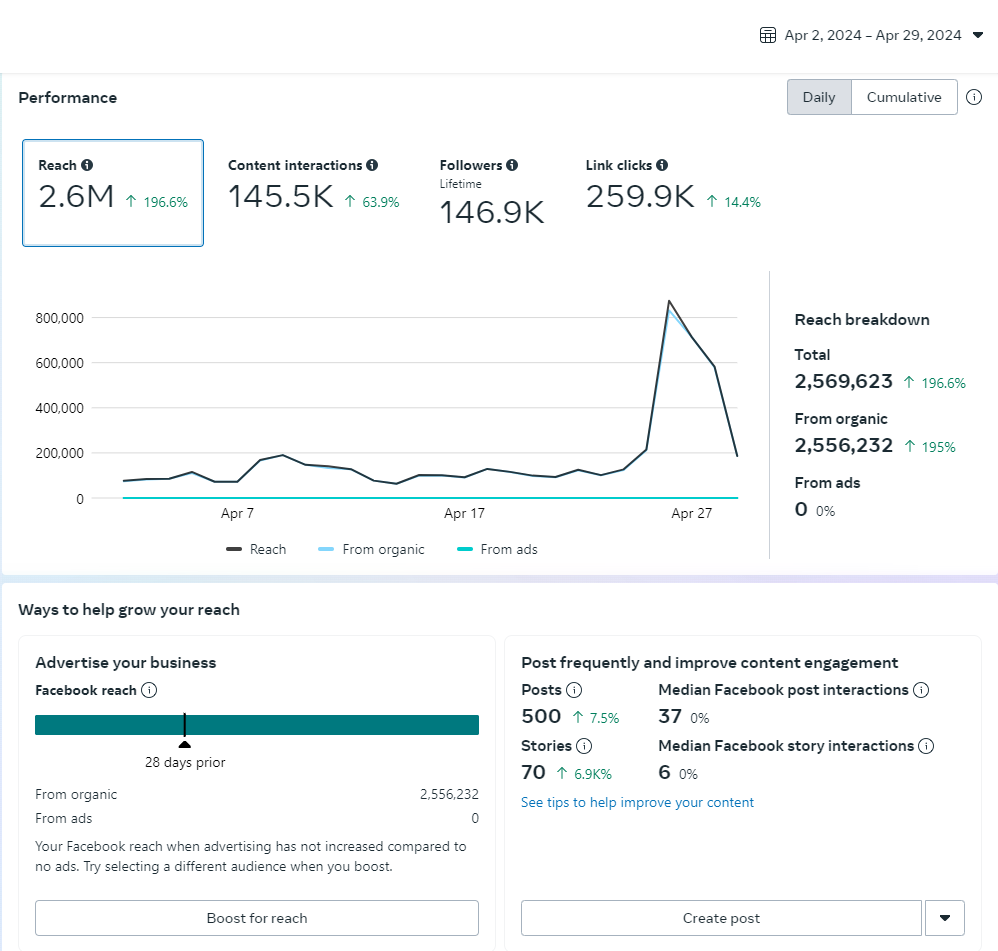 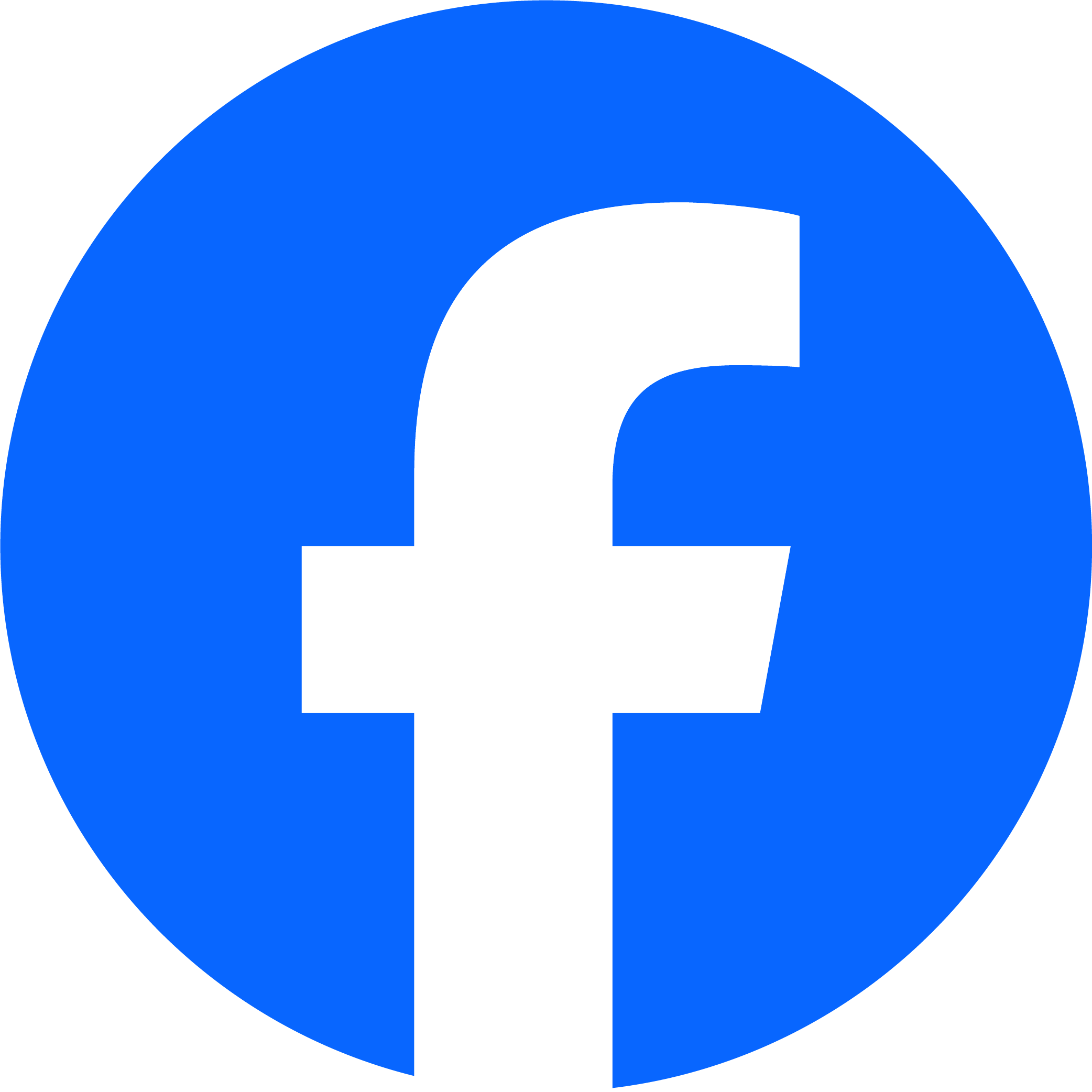 Facebook after 1 month
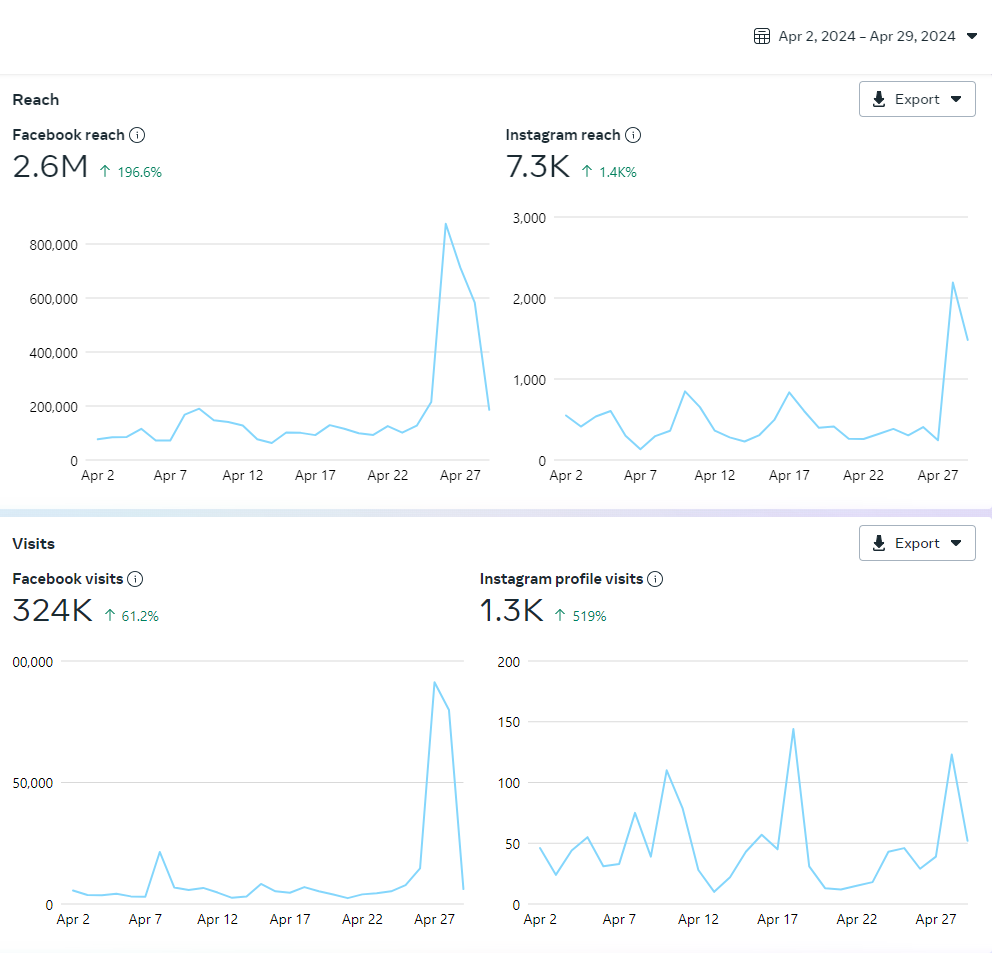 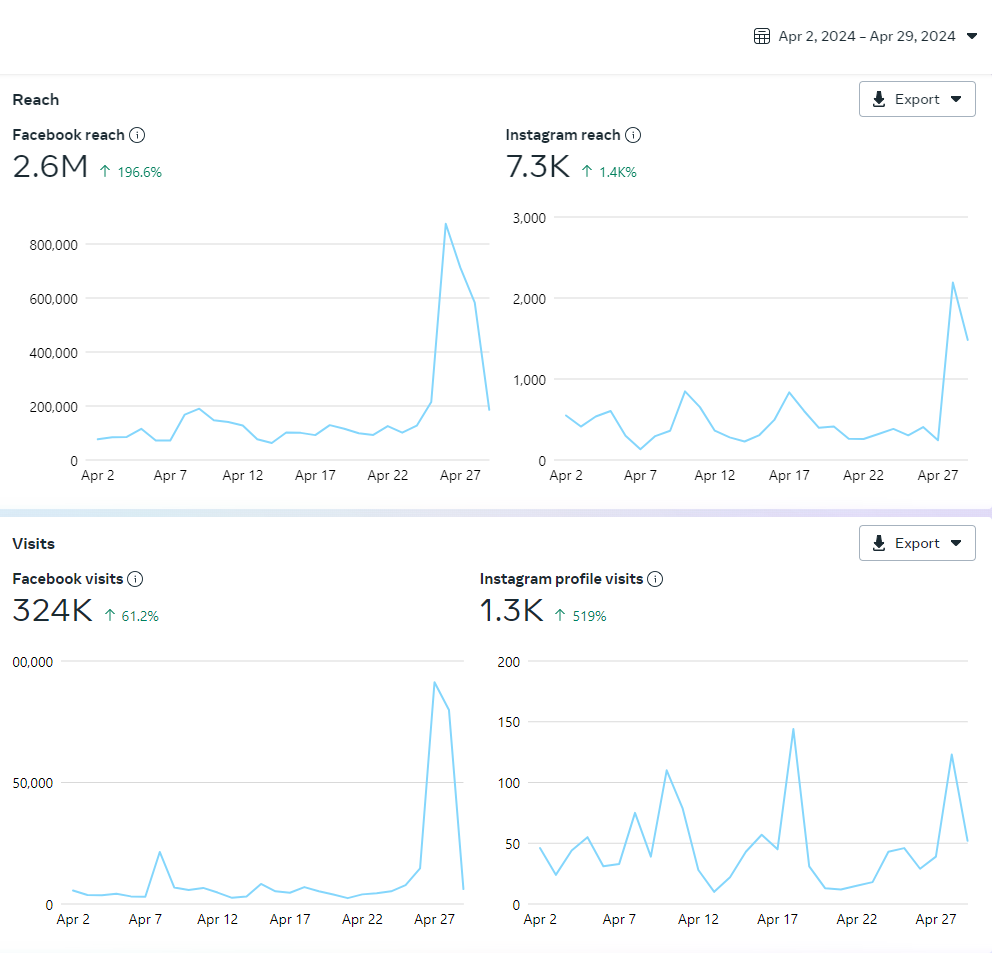 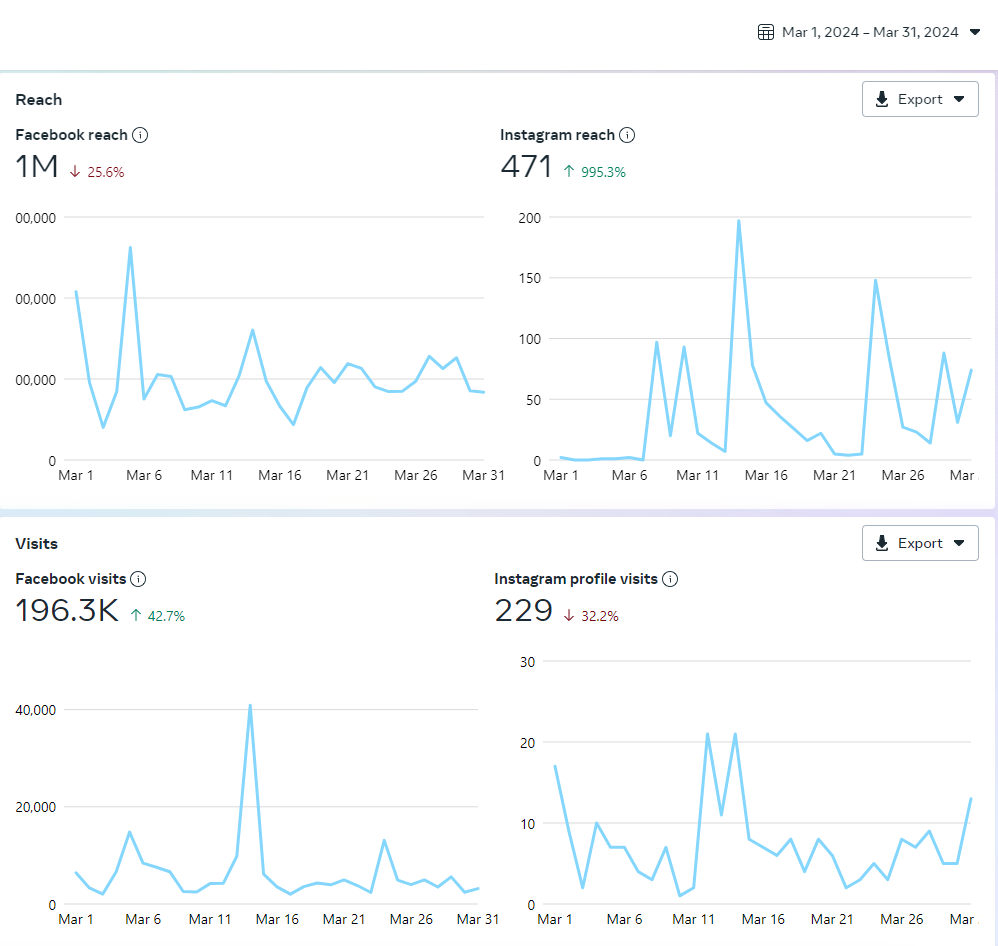 100,000
These dips are weekends.
We had 2 posts go viral
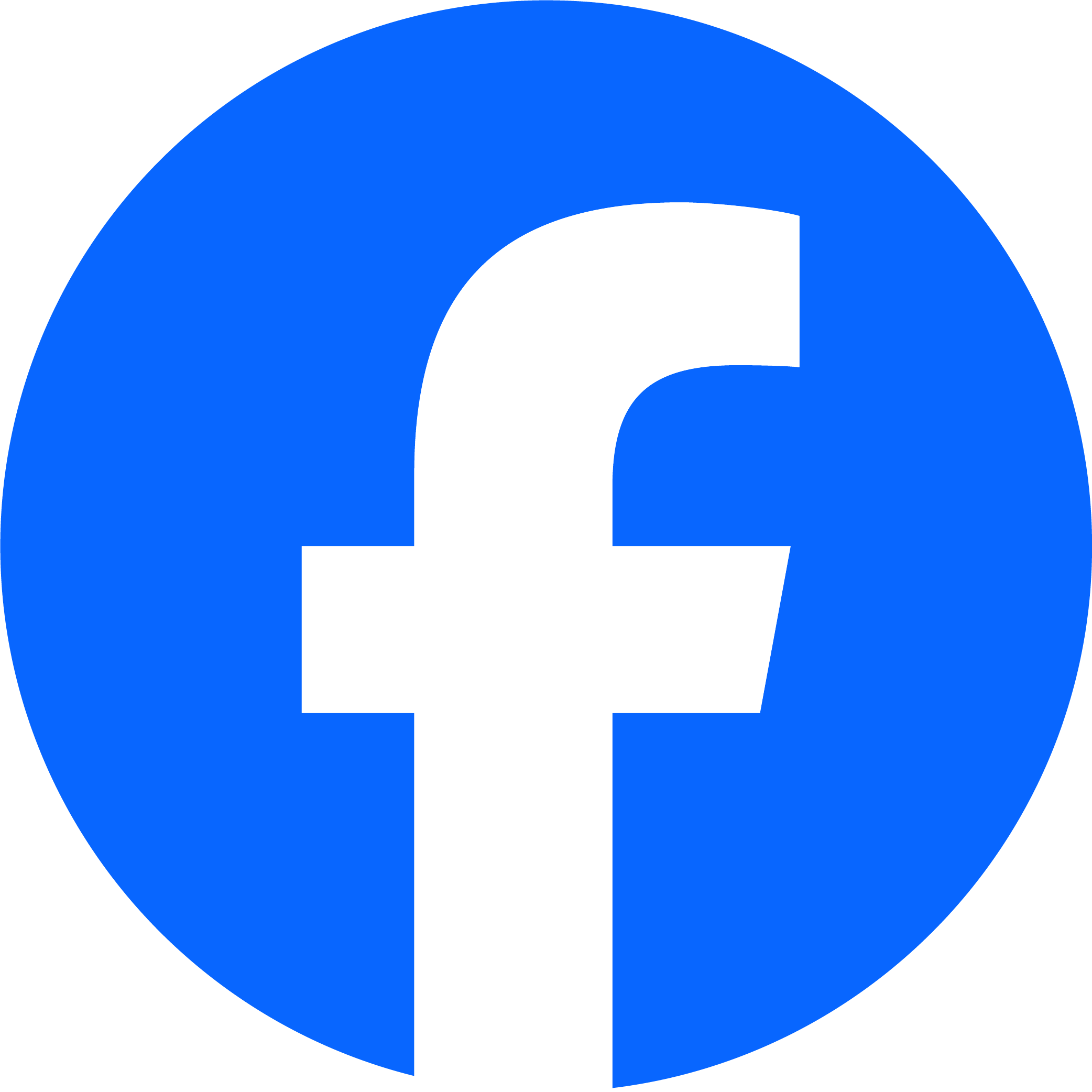 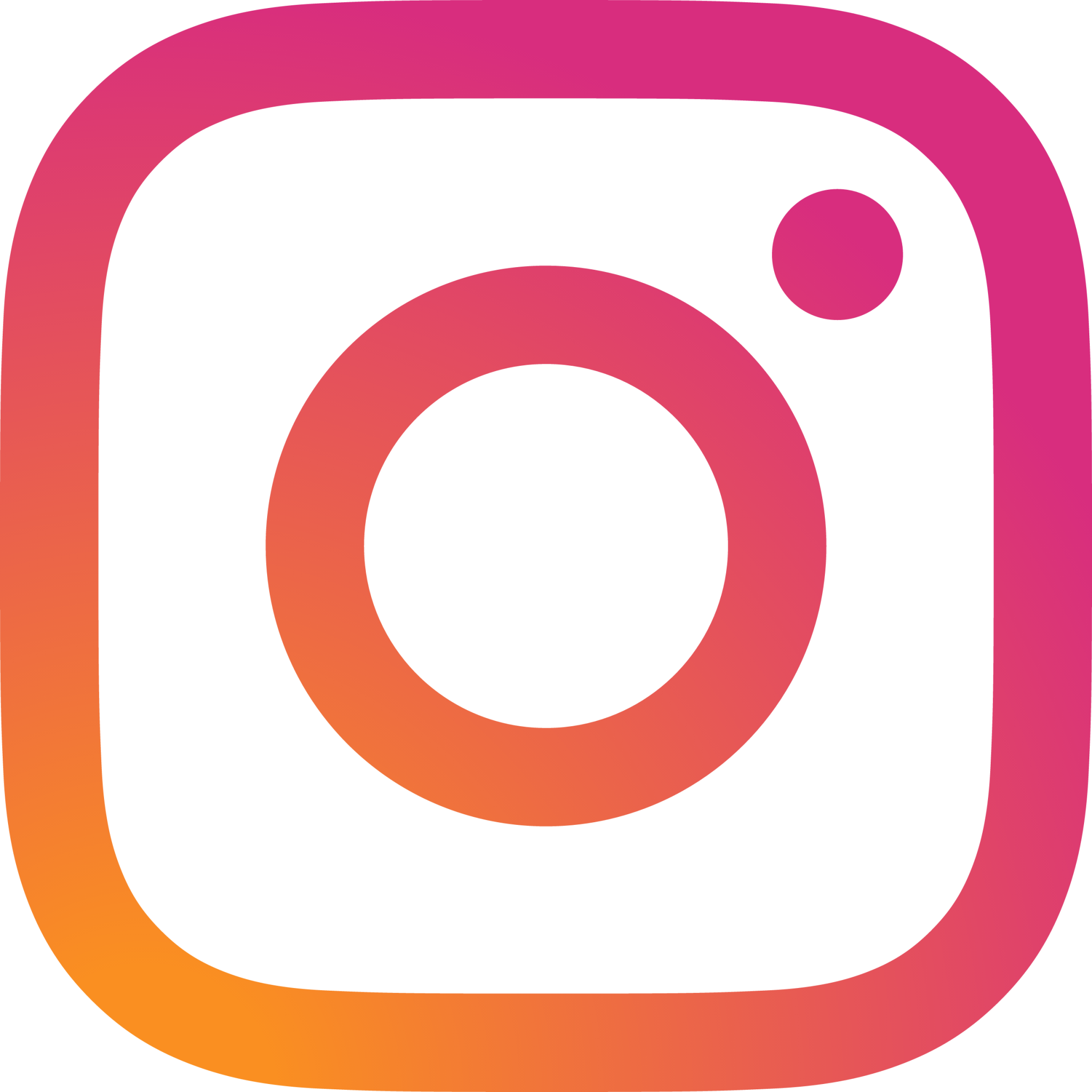 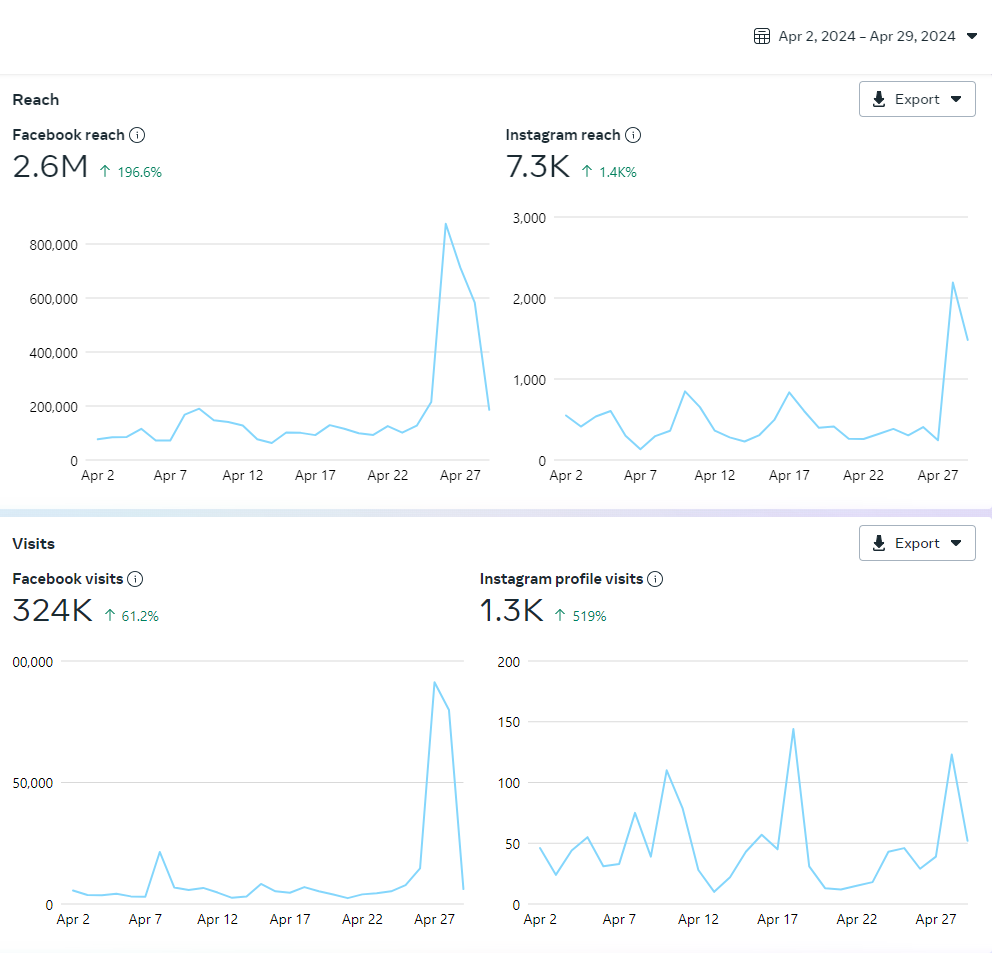 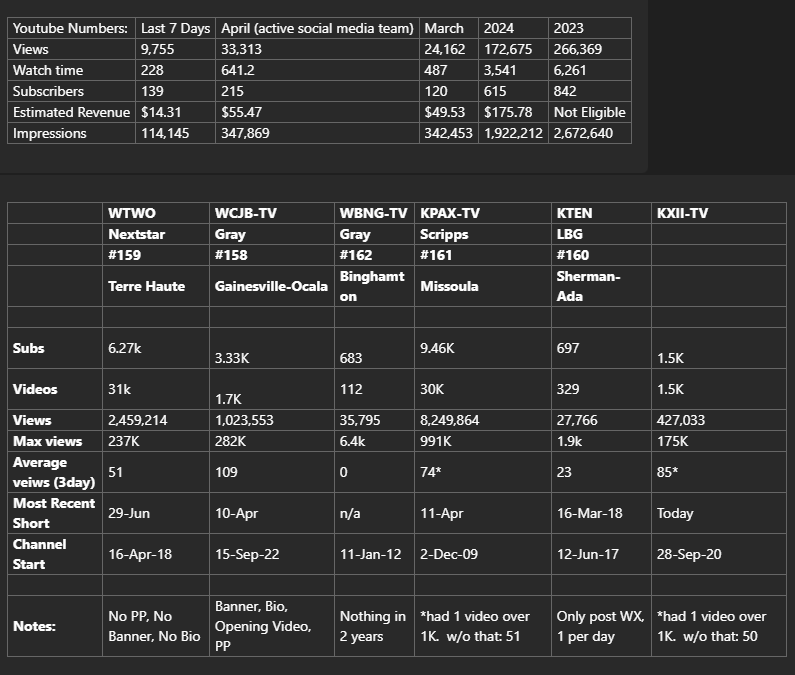 Youtubeviews increased by nearly 10,000 in April, with 215 new subscribers